Fig. 1 All-cause and cardiovascular disease mortality according to the ABI group.18
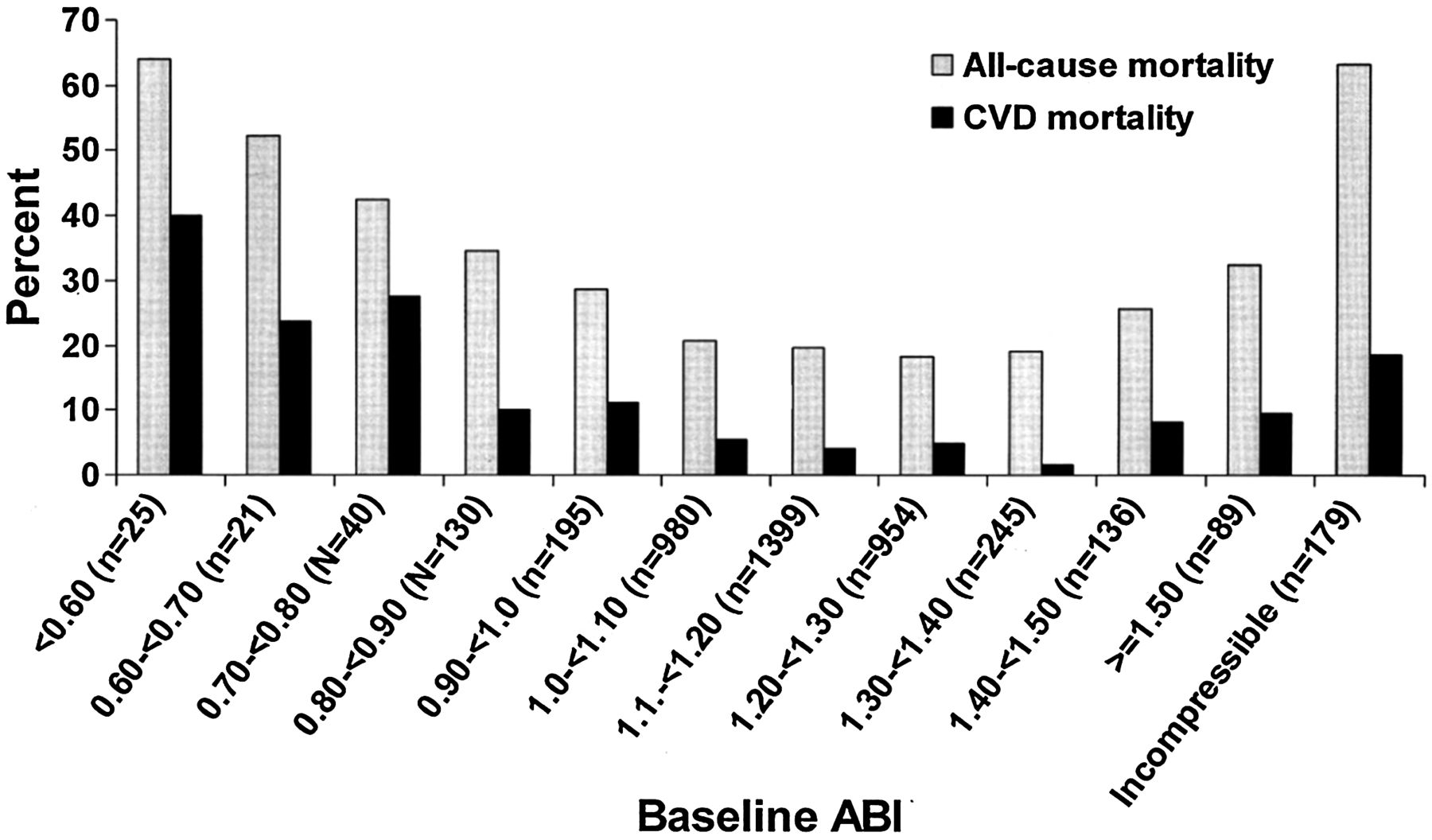 Br Med Bull, Volume 104, Issue 1, December 2012, Pages 21–39, https://doi.org/10.1093/bmb/lds027
The content of this slide may be subject to copyright: please see the slide notes for details.
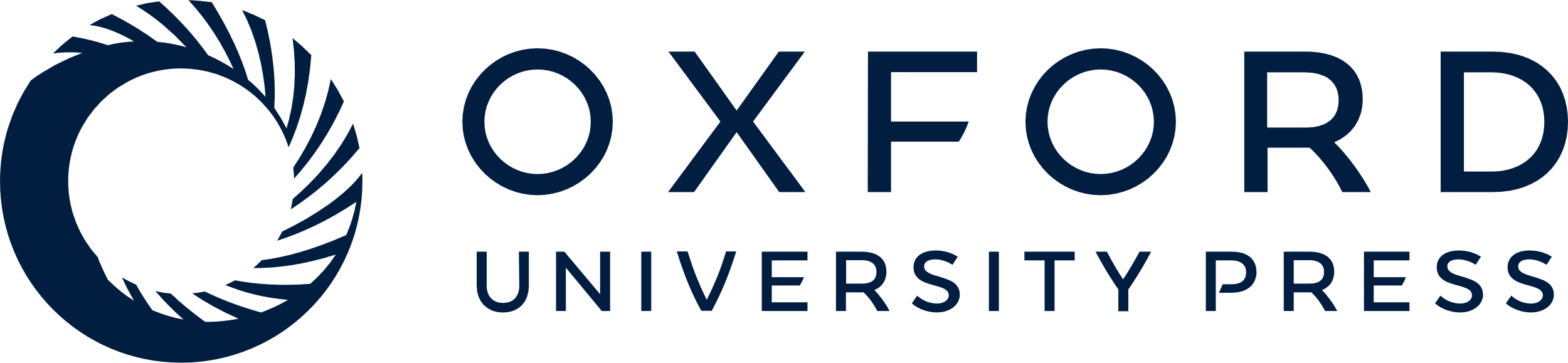 [Speaker Notes: Fig. 1 All-cause and cardiovascular disease mortality according to the ABI group.18


Unless provided in the caption above, the following copyright applies to the content of this slide: © The Author 2012. Published by Oxford University Press. All rights reserved. For permissions, please e-mail: journals.permissions@oup.com]